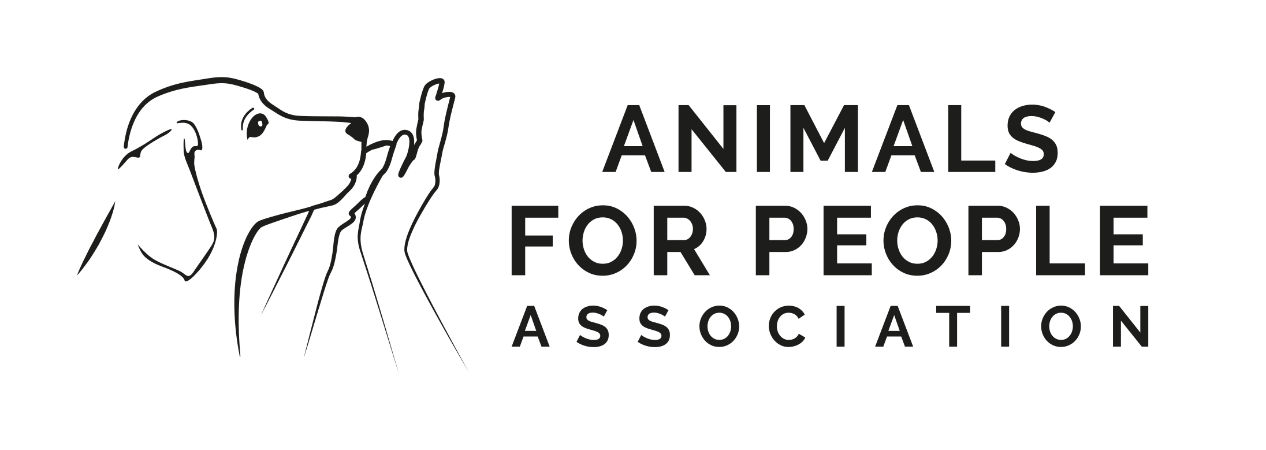 Dog in  AAI
Training, chalenges and opportunities
Magdalena Nawarecka-Piątek
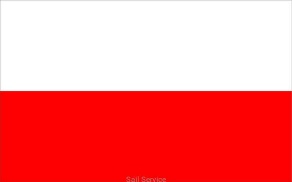 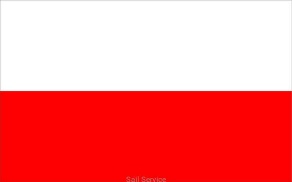 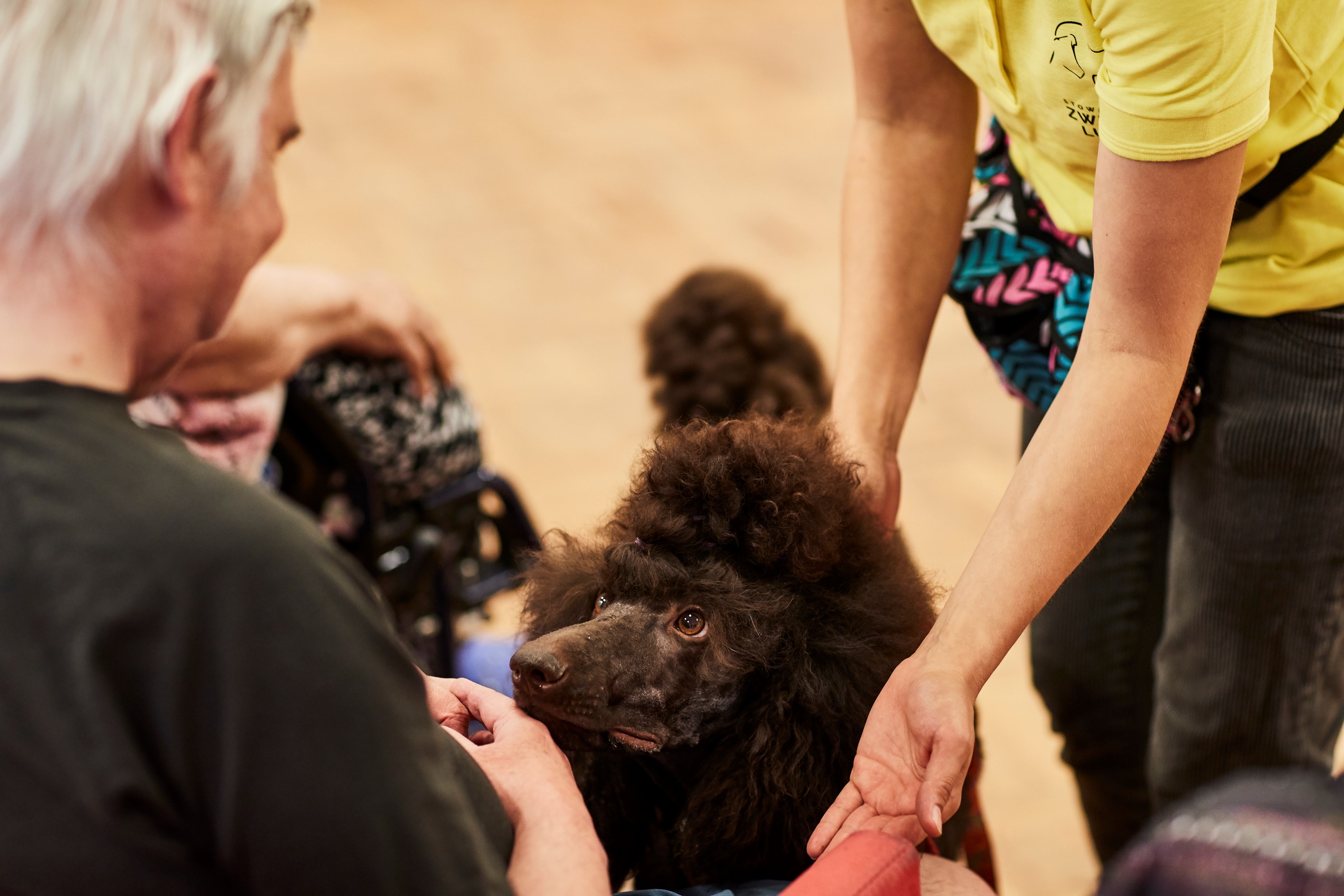 Dog-client focus
Calmness in the dog
Handler suport
Client happiness
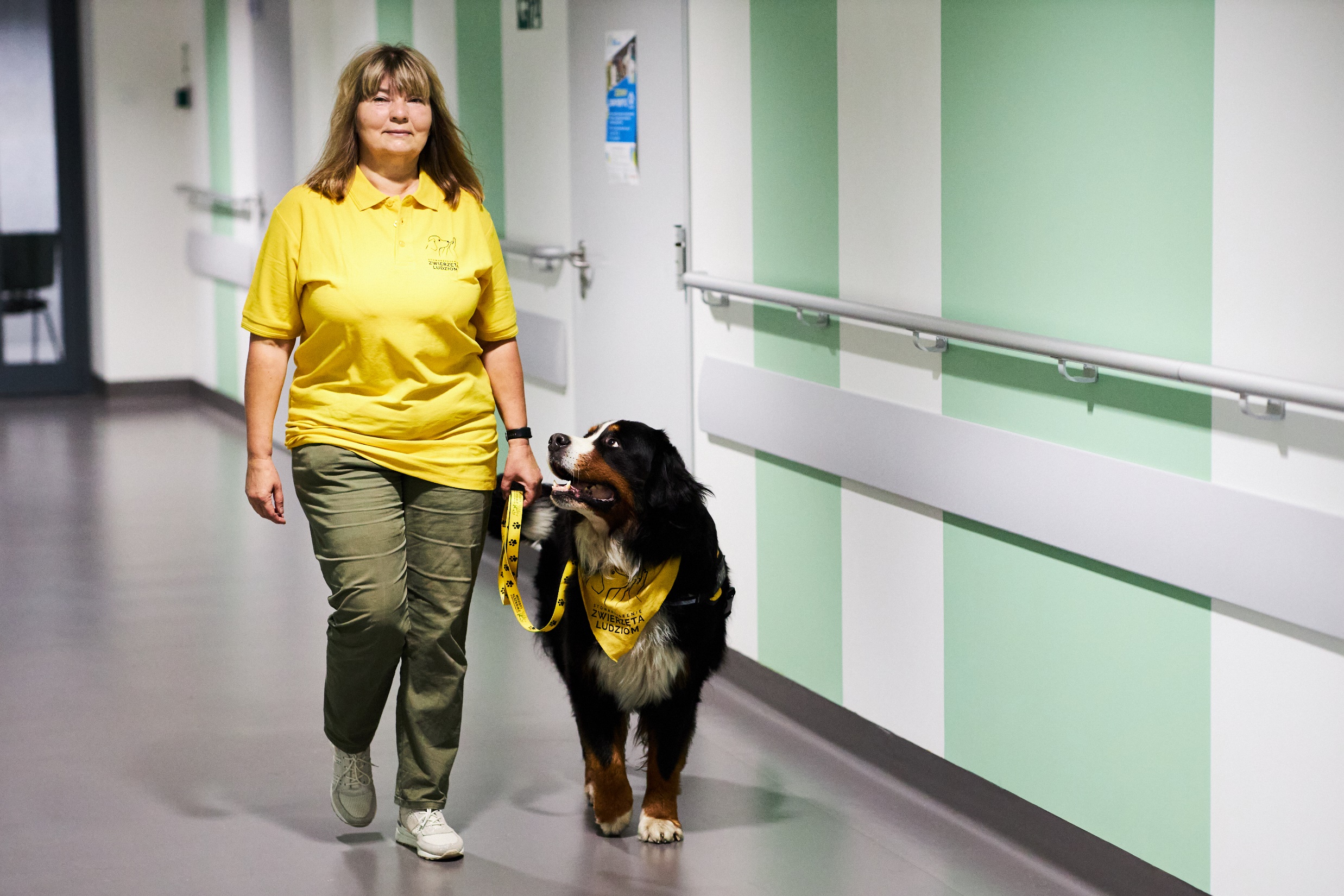 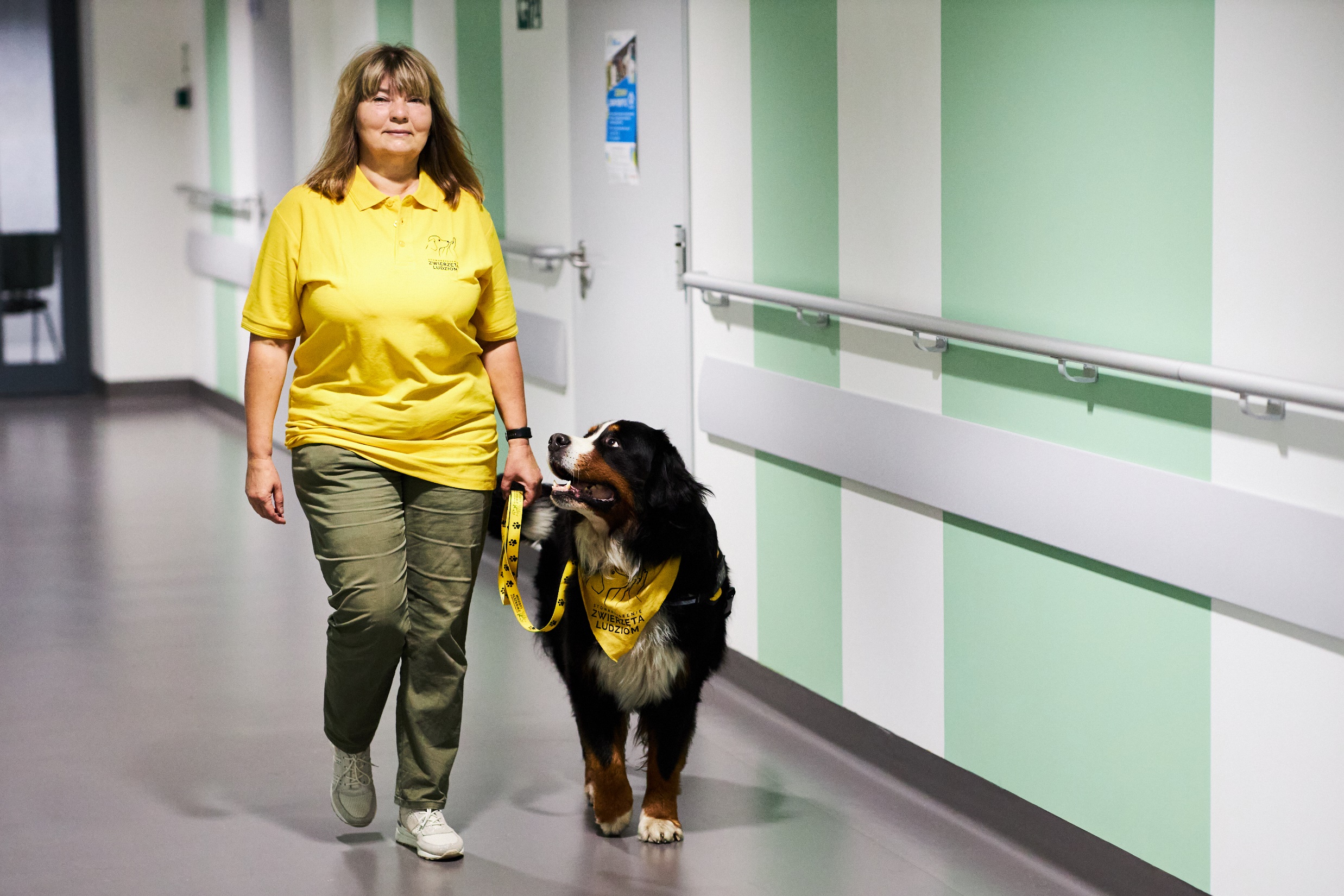 It is the handler's responsibility to:
Prepare the right scenario (both for the dog and the client) 
Prepare the dog for the scenario 
Work with the dog properly 
Avoid unwanted situations
Situations that need to be avoided
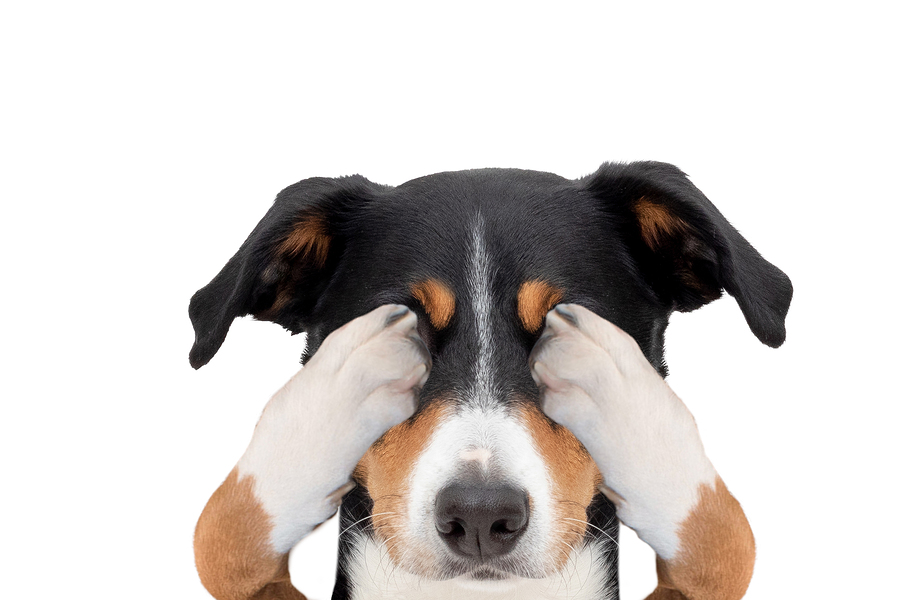 Pulling on leash
Dog jumps and/or licks patients
Lack of suport for the dog in tought situations
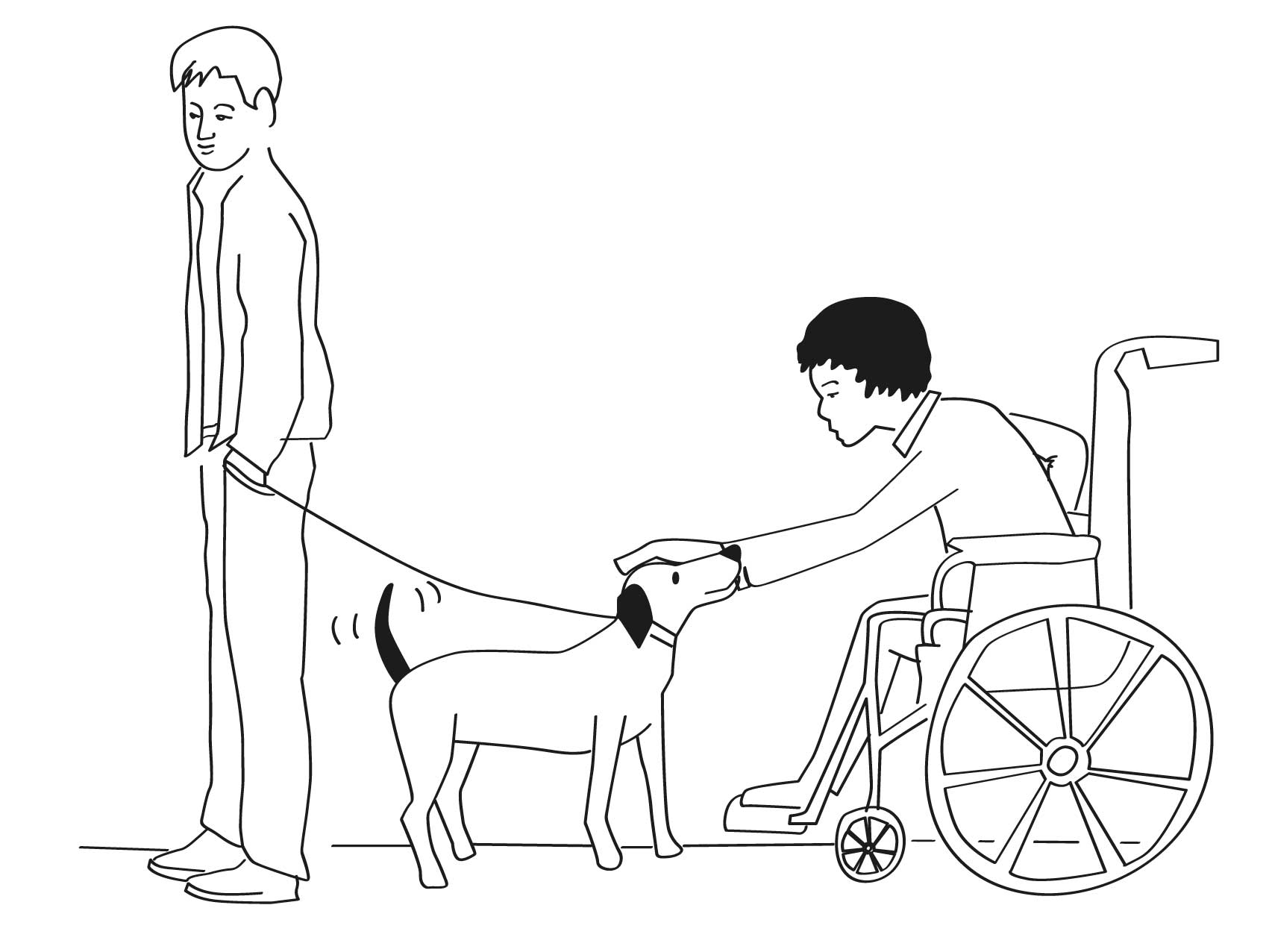 The dog ignores tha patient’s comand
The dog does not want to play with the patient
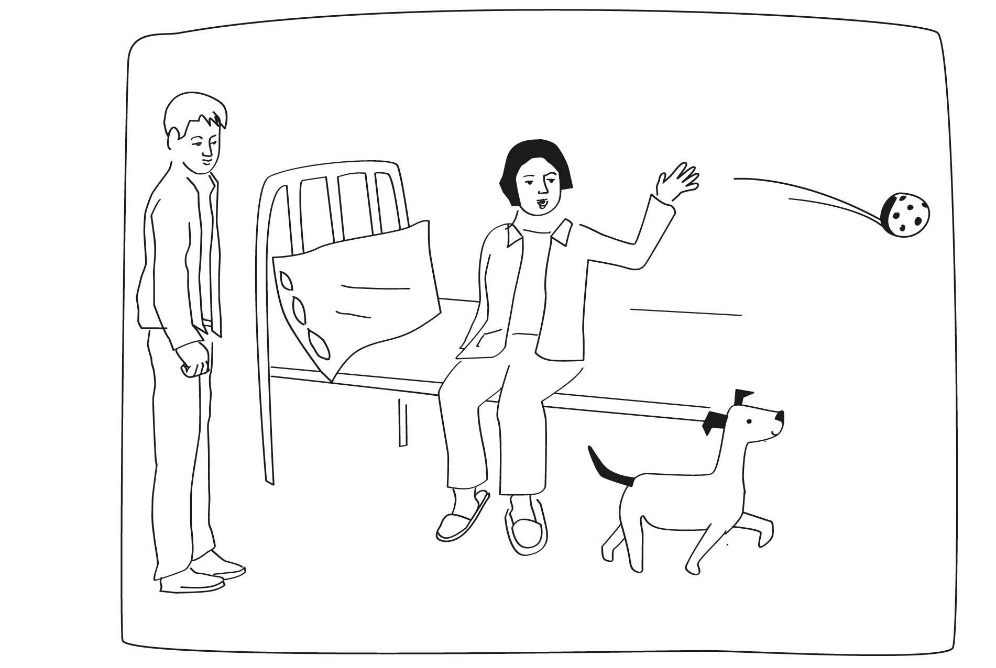 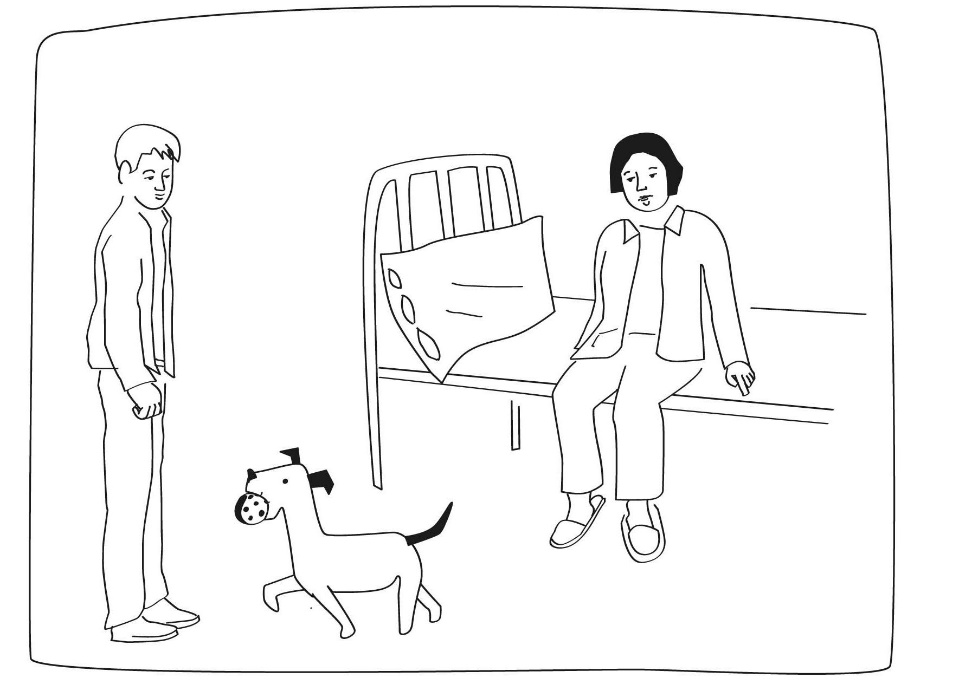 [Speaker Notes: Why? Play is even more powerfull than obeying the commands from the patients. If the patient and dog are playing together, they can bond and build the relationship, that will help to gain the goals of the intervention, 

Train with different people: ask different helpers to act like different patients. Some of them could be very active, but some can act passive, to show the dog that even in that situation it is good to focus on the patient

Build high expectations for people in the dog:  even if the helper in the training stays passive and does not react at the dog, finally he „wakes” and gives a hudge reward for the dog. A lot of training situations like that will help the dog to work properly in the real intervention.]
The dog is on his own and makes poor decisions
[Speaker Notes: Use a blanket to rest the dog while you are busy : that makes making poor decisions impossible, as the dog is in a safe spot. If the dog have never had an opportunity to , for egzample, eat from the trash in the classroom, he would not look for that situation.]
The dog is very arroused
[Speaker Notes: Mental test: arousal often from the unsecured. When the dog is scared, or feel uncomfortable, it would be harder for him to calm down and focus]
The dog is shy and unsecure
m.nawarecka@zwierzetaludziom.pl
+ 48 606 489 555